Automechanik
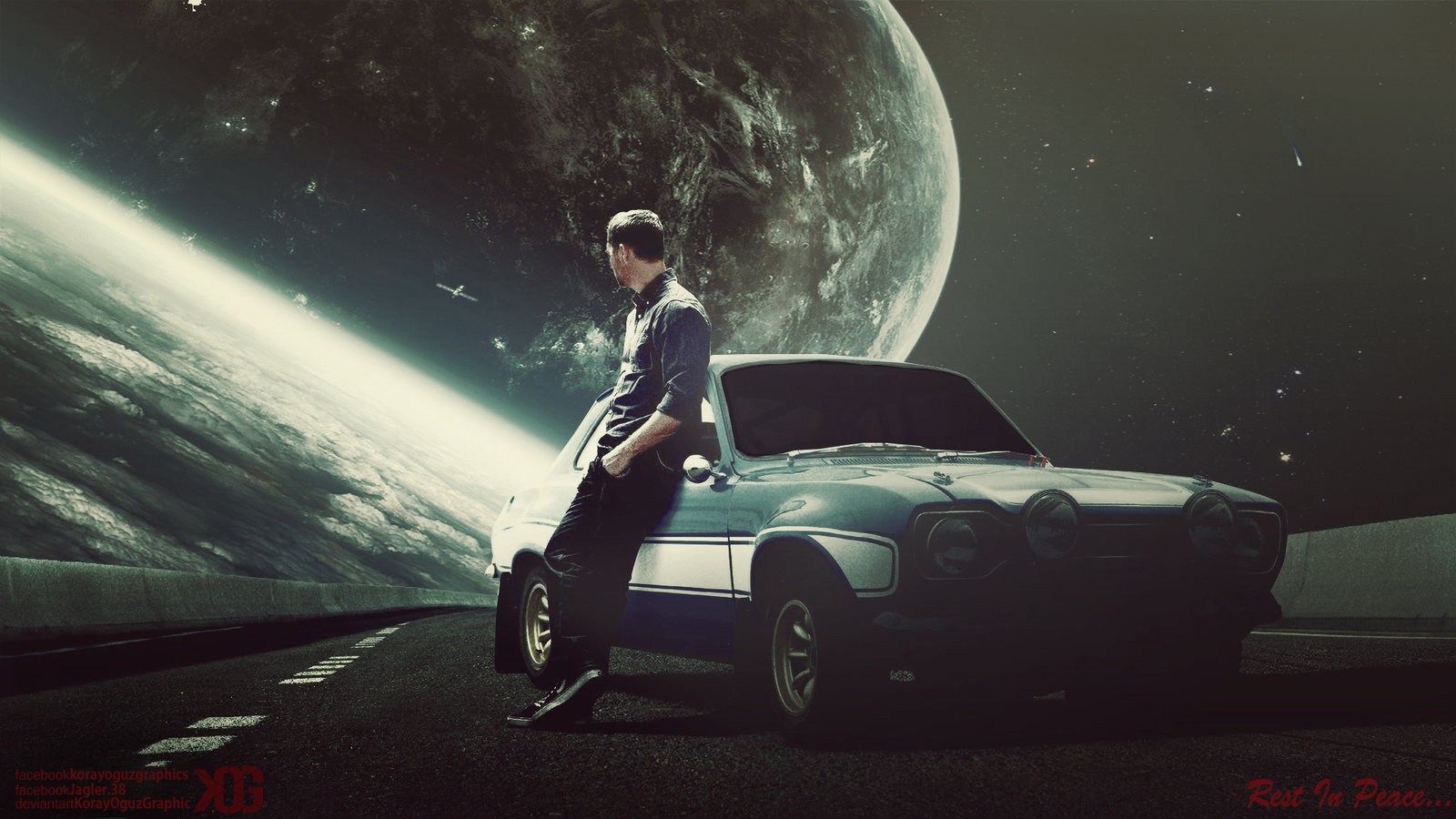 zpracoval: daniel tancoš
Prohlášení a anotace
Prohlašuji ,že jsem žákem devátého ročníku. Téma mé závěrečné práce se týká strojírenství

Jmenuji se Daniel Tancoš.  je mi 16 let a bydlím v Blížejově. Mým největším koníčkem je parkour a thai box.
téma mé závěrečné práce je automechanik. toto téma jsem si vybral protože mě baví práce s auty. 
My name is Daniel Tancoš. I’m a 15 year old,and live in the Blížejov
     On my final work i chose a motor mechanik

                Motto: ,, Neper se, život ti dá přes hubu sám“
Obsah
Studijní obor
Strojní vybavení a materiál
Náplň oboru
Poskytované služby
Budoucí uplatnění
Poděkování
závěr
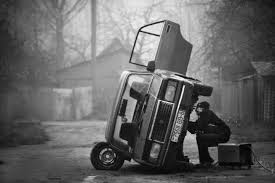 Studijní obor
Zaměření na opravu silničních vozidel a používání diagnostických přístrojů
Jedná se o tříleté studium se závěrečnou zkouškou s přípravou oboru automechanik. Žák Má možnost získat řidičský průkaz skupiny B a C. Povinností studenta je rozeznávat různé druhy tipů automobilů, vyzná s v elektroinstalaci, provádí údržbu diagnostických přístrojů a je šetrný k životnímu prostředí. Cílem oboru je získání výučního listu a provozovat obor v běžném životě.
Strojní vybavení a materiál
Mezi nejpoužívanější pracovní prostředky patří ruční nářadí a pomůcky pro řemeslnou práci, např. klíče, šroubováky, dále maznice, měřidla, zkoušečky, diagnostické přístroje a hlavně šikovné ruce a neomezená pohyblivost celého těla.
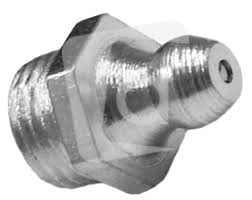 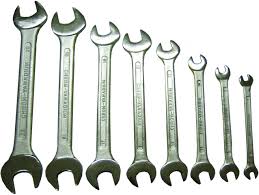 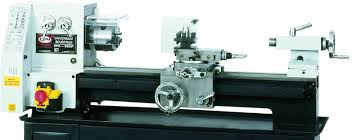 Automobilové součástky
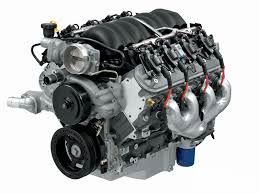 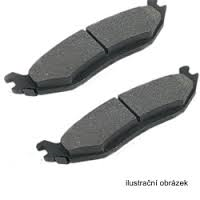 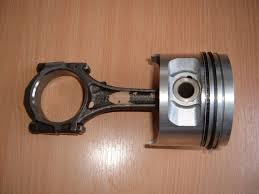 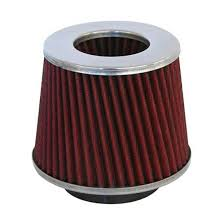 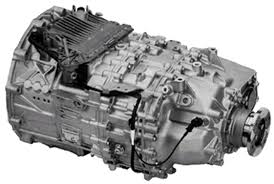 Náplň oboru
Výuka probíhá v týdenních blocích – týden teoretické vyučování a týden praktické vyučování.
Součástí oboru je  příprava získání řidičského průkazu skupin B,C a příprava k získání svářečských oprávnění pro svařování v ochranné atmosféře a řezání kyslík acetylenovým plamenem
vzdělání umožňuje kvalifikovaný výkon činností při opravách motorových a přípojných vozidel
ve 2. a 3. ročníku žáci absolvují 2 týdny individuální praxe ve firmách
Poskytované službydrobné
Provádění oprav a výměny jednotlivých součástí (výměna motorů,brzd,spojek,motorového oleje,převodovek,filtrů,rozdělovačů,alternátorů..atd.)
Drobné opravy aut pod dohledem  učitele.
Provádění nastavovacích a seřizovacích prací na mechanických,hydraulických a pneumatických dílech vozidel.
Zhotovování jednotlivých součástí nebo jejich renovace.
Údržba vozidel.
Budoucí uplatnění
Absolvent získá : 
1) Výuční list 
2) řidičské oprávnění v rozsahu skupiny B,C
3) svářečský průkaz
4) široké uplatnění na trhu práce 

absolvent se uplatní v opravárenských provozech, servisech, stanicích, technické kontroly, stanicích měření emisí apod…
Poděkování
Chtěl bych poděkovat všem učitelům, kteří mi pomáhali s mojí prezentací.
Hlavně bych chtěl poděkovat paní ředitelce, která mi  s prezentací pomohla nejvíce.
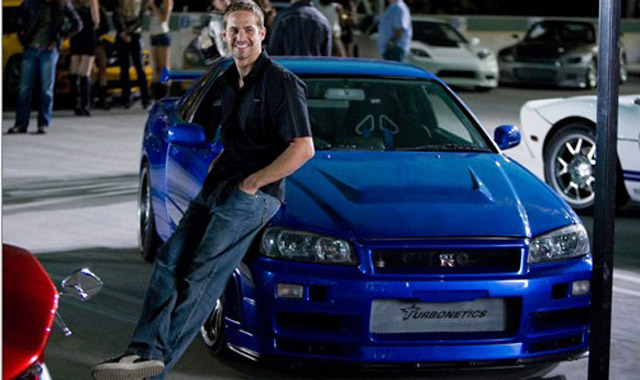 Díky této prezentaci jsem se dozvěděl  věci které jsem o tomto oboru nevěděl.
Závěr
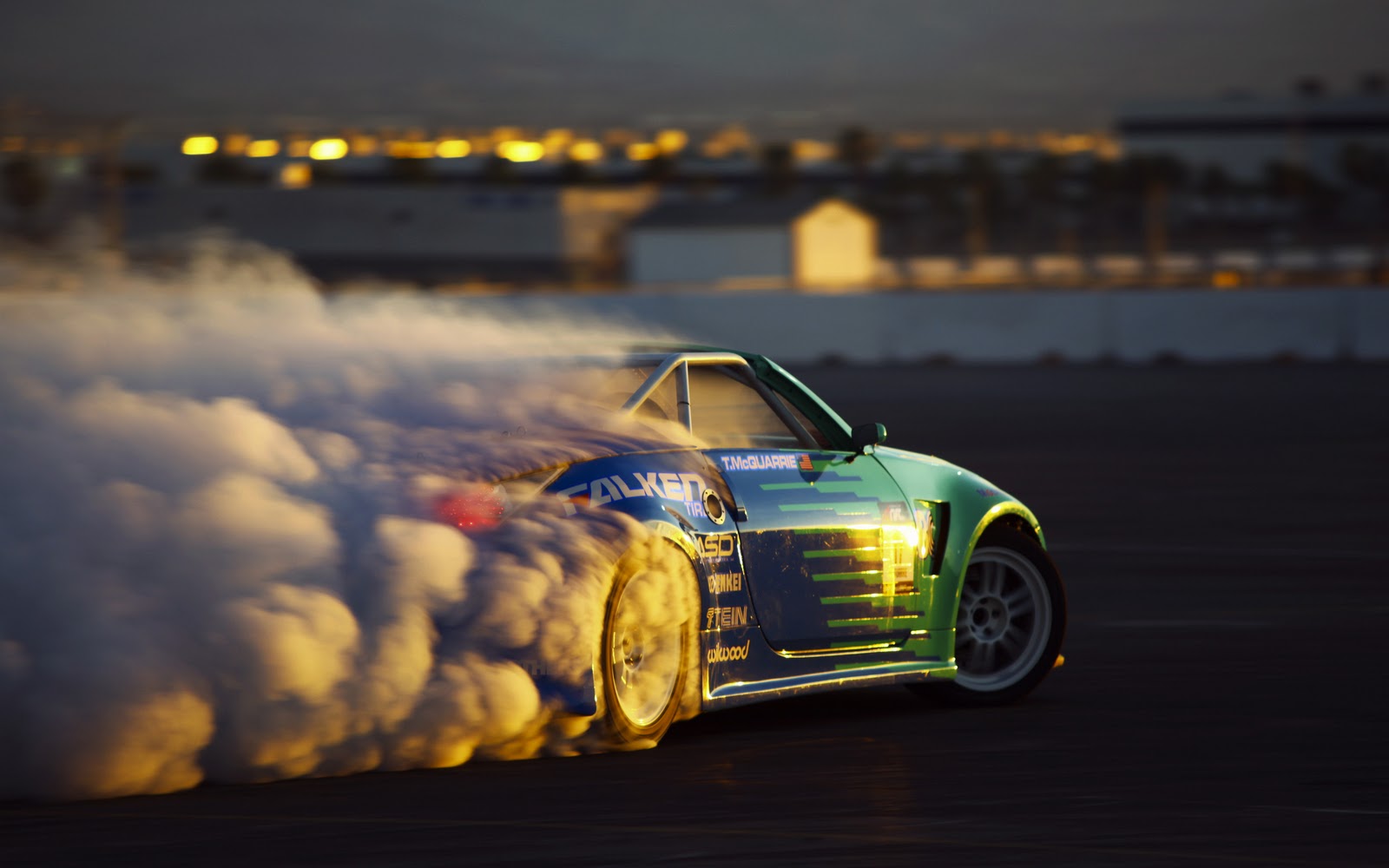 Zdroje:
http://www.sos-souhtyn.cz//http://www.sos-souhtyn.cz/index.php?page=autoskolahttp:/ 
/www.sos-souhtyn.cz/index. php?m=7&page=autodílna
http://klatovynet.cz/spskt/fr.asp?tab=spskt12&id=283&burl=&pt=SP
Děkuji za pozornost a doufám že se vám  moje prezentace líbila